LAVAGEM DE MASCÁRAS
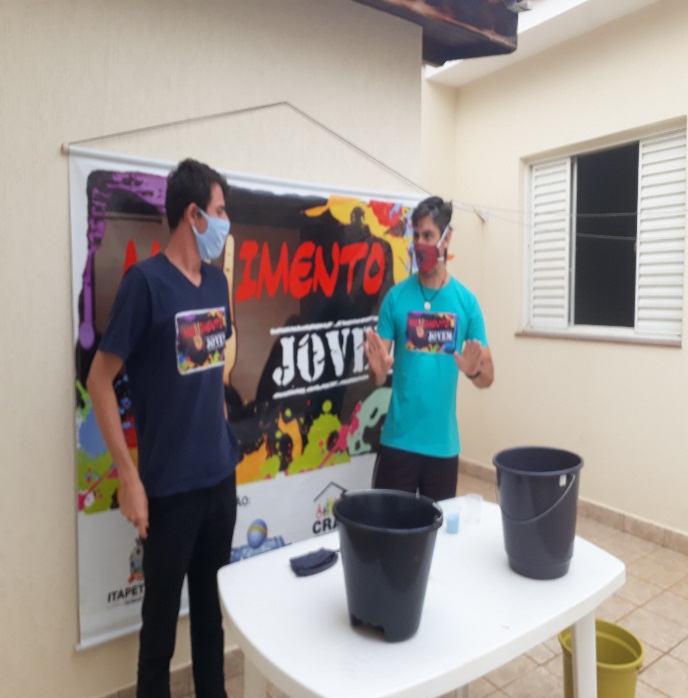 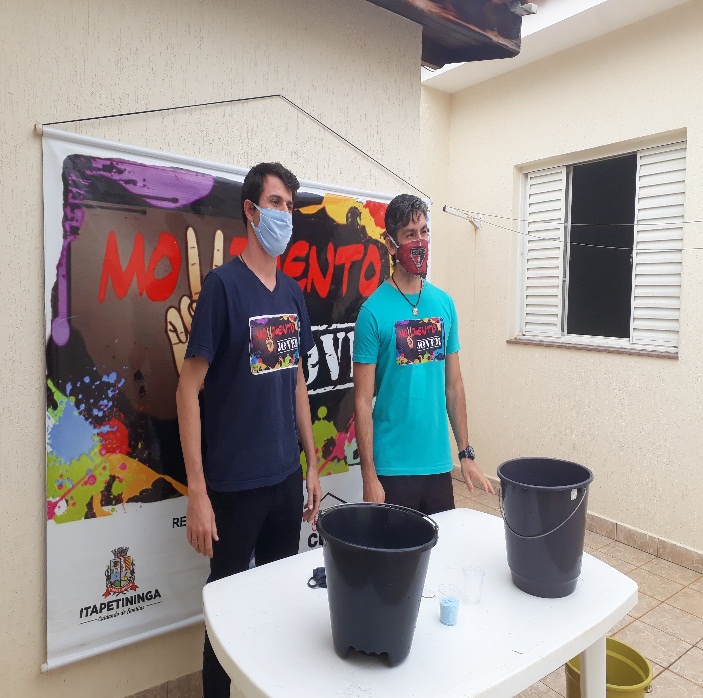 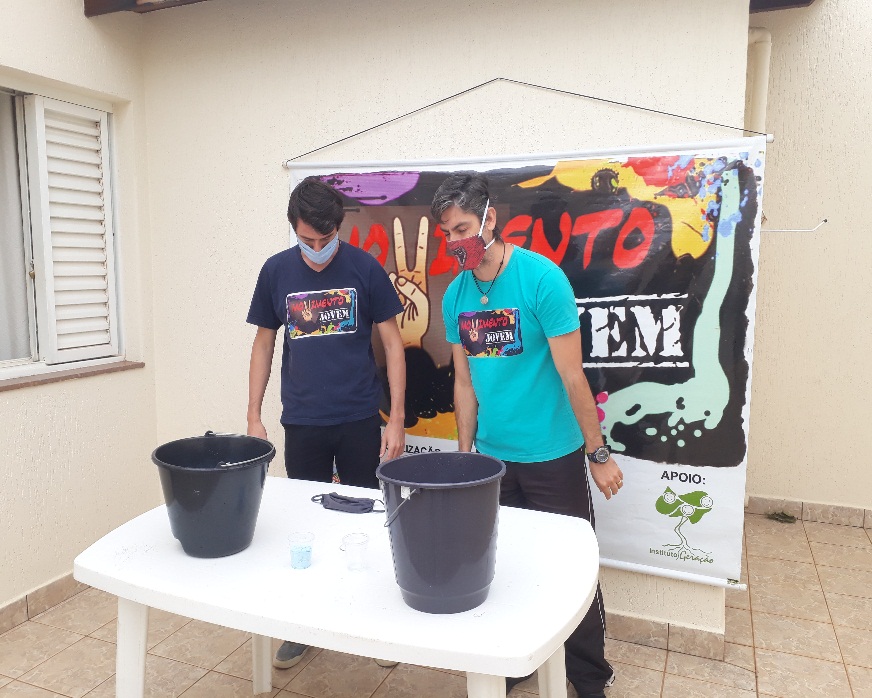 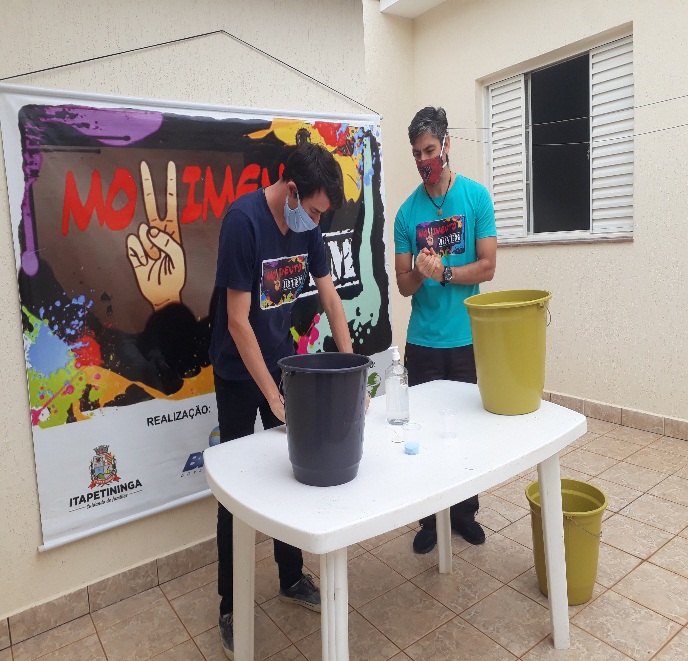 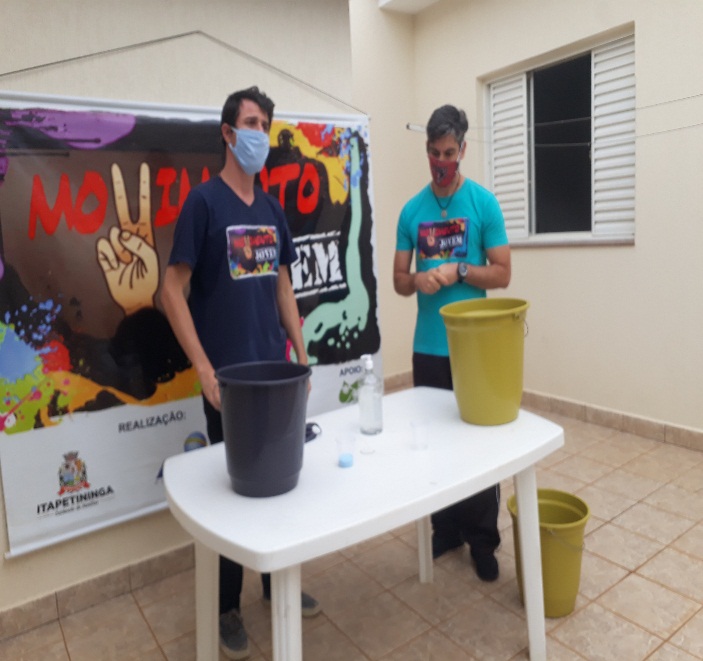 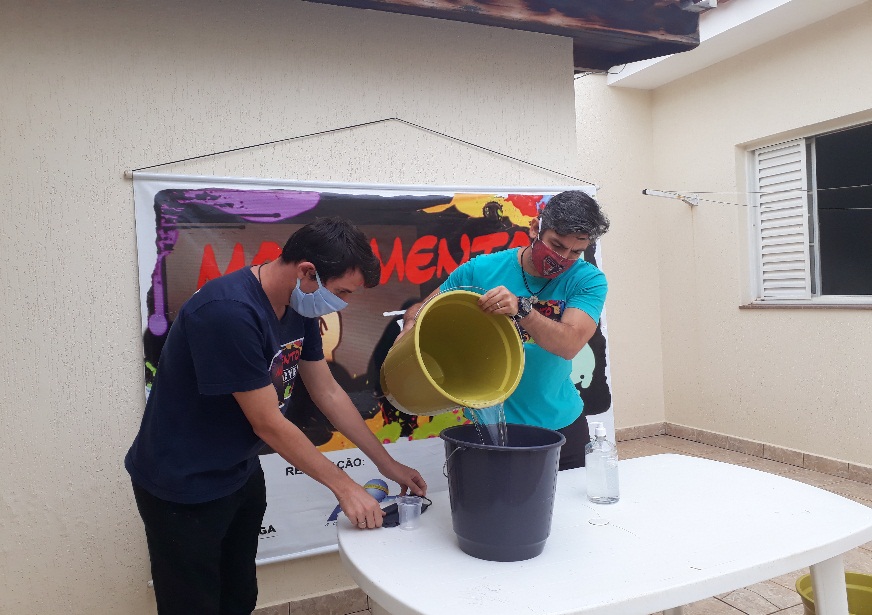 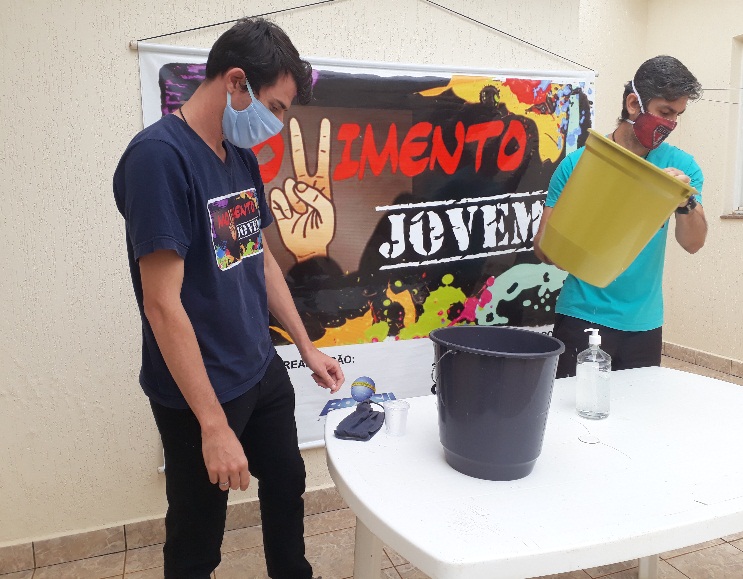 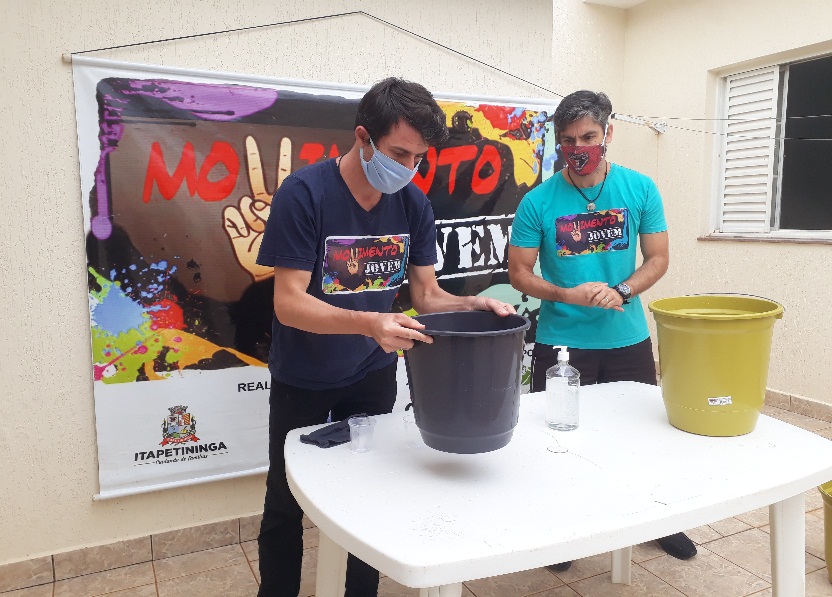 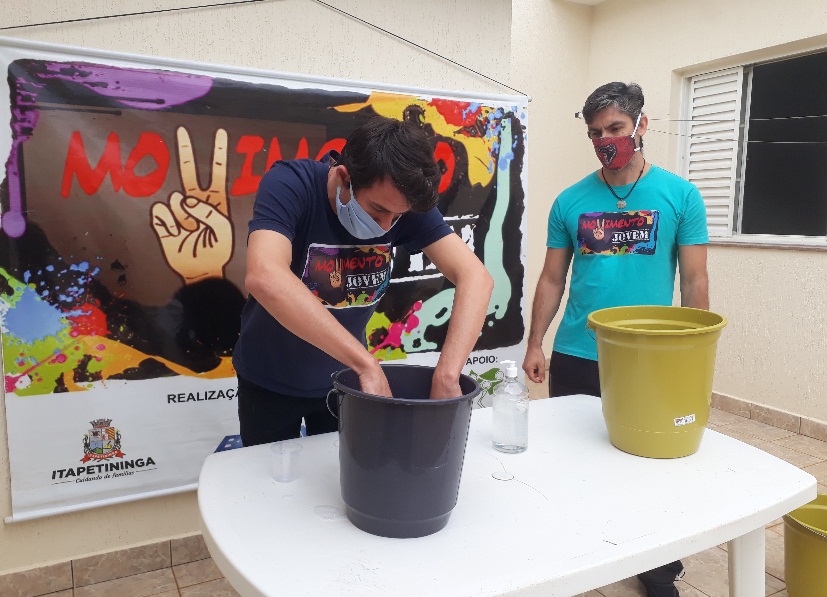 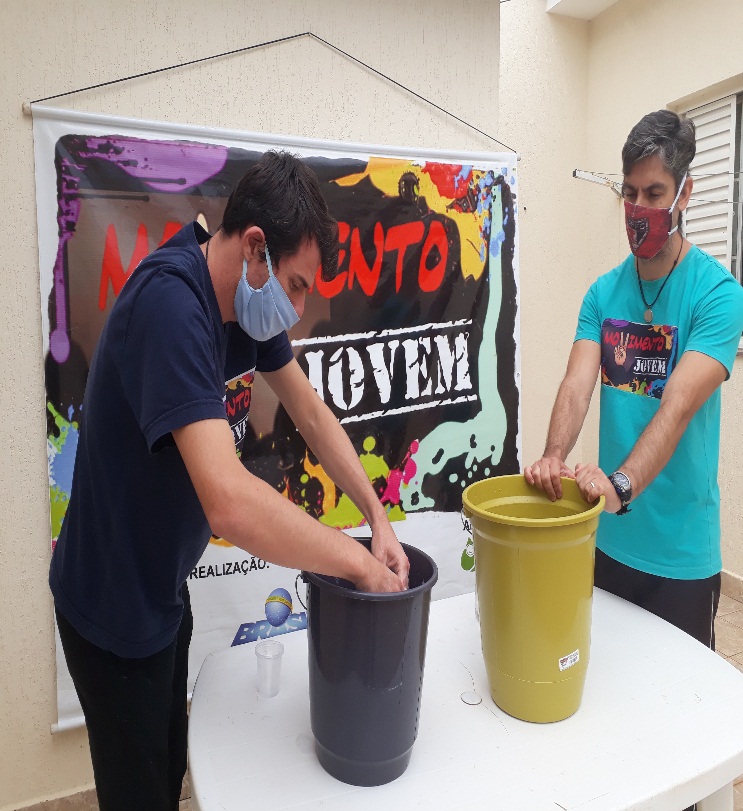 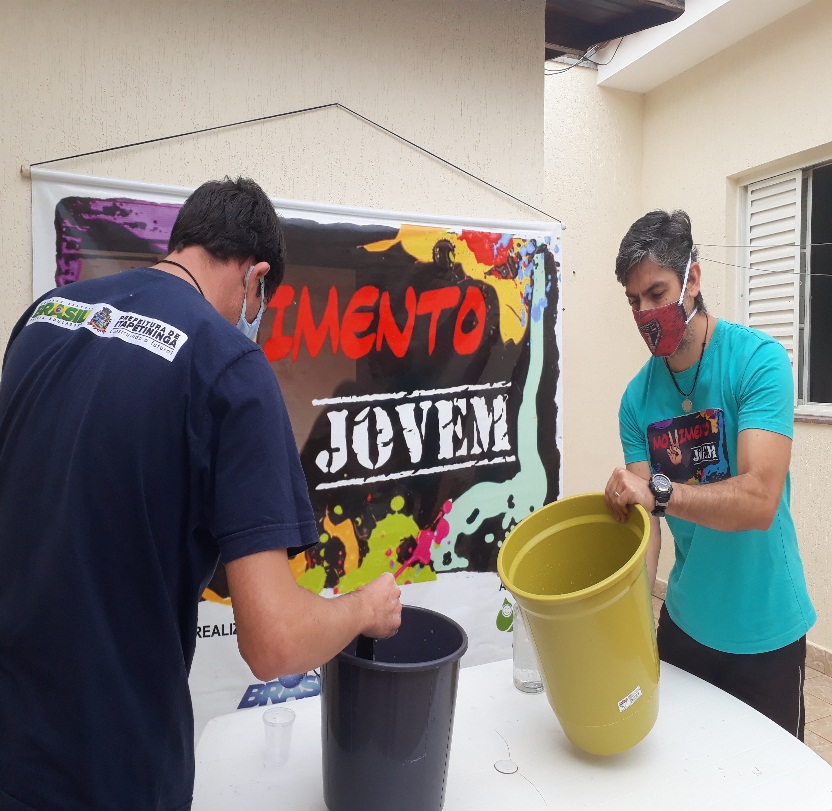 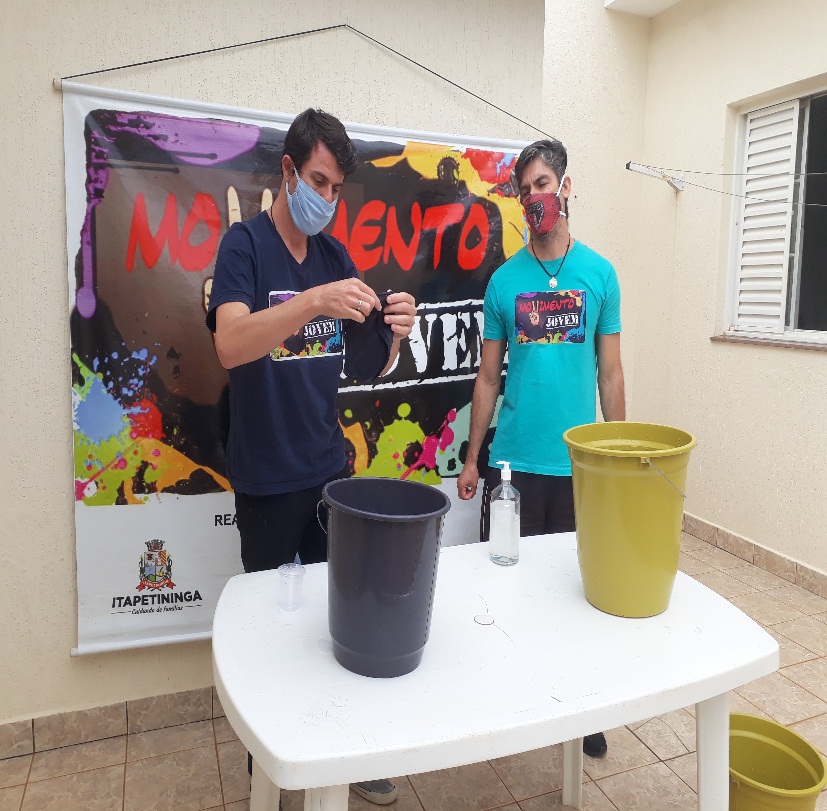